L’INTEGRATION DU PLAN D’ACTION NATIONAL NRBC A LA STRATEGIE NATIONALE DE REDUCTION DES RISQUES DE CATASTROPHES
14 mai 2025, Bruxelles
Dr. A. Kader TOURE: Point Focal National NRBC de Côte d'Ivoire
GESTION DES RISQUES
Risques 
Hydrométéorologiques

Géophysiques
Risques naturels
Prévention et atténuation des
catastrophes naturelles.
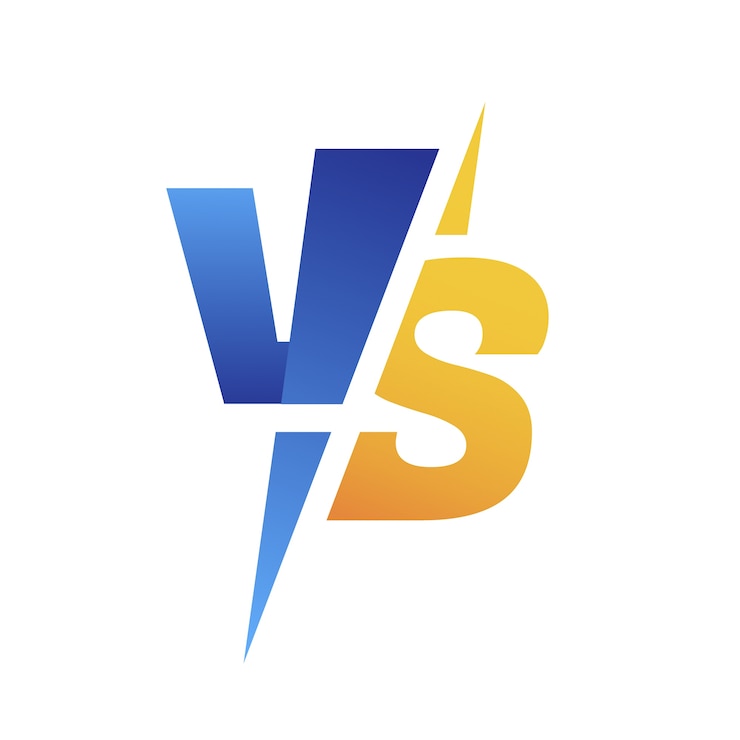 Gestion des
risques
Risques 
Biologiques
Nucléaires / Radiologiques
Industriels / Chimiques
Transports et autres…
Risques technologiques
Gestion des dangers liés aux technologies modernes (impliquant l’homme).
CONTEXTE
Nomination du
PFN CdE-NRBC en tant que responsable du Secrétariat Exécutif
Adhésion à
l'Initiative des
CdE-NRBC de
l'UE
Evaluation des besoins et capacités nationales (NAQ)
Elaboration et
validation du
PAN-NRBC
Adoption de la
Stratégie
Nationale RRC
Institutionnalisation
de la Plateforme
Nationale RRC
2019
2012
2015
2014
2013
2018
2020
Réformes du
Secteur de la
Sécurité
Adoption des textes 
de fonctionnement
du Secrétariat
Exécutif de la Plateforme
 Nationale RRC
Elaboration du
Plan d’action
RRC
Elaboration de la Stratégie Nationale RRC
intégrant le plan RRC actualisé et le PAN-NRBC
OBJECTIFS RECHERCHÉS
Renforcer les capacités nationales pour une gestion efficace des catastrophes
Optimiser et mutualiser les ressources disponibles
Renforcer l’Etat de préparation aux crises qu’elle qu’en soit leur origine
Mettre en place un mécanisme de suivi et d'évaluation intégrée
Prendre en compte les atouts et les acquis nationaux (cadre juridique, expertise locale etc.)
Améliorer le mécanisme de prise de décision
Renforcement du réseau de partenaires
Renforcer la coordination intersectorielle
OPPORTUNITES / DÉFIS
Le Secrétaire Exécutif de la Plateforme Nationale RRC, Point Focal RRC est également le Point Focal des CdE NRBC de l’UE;
L’ancrage institutionnel est fixé au Cabinet du Premier Ministre.
Eviter de se substituer aux structures opérationnelles dans la phase de mise en œuvre 
Mettre en place un cadre de coordination inclusif avec des rôles clairement définis
Défis
Opportunités
Merci pour votre attention